Utilization of biomass in the energy supply of the Plant Diversity Centre in  a Hungarian village
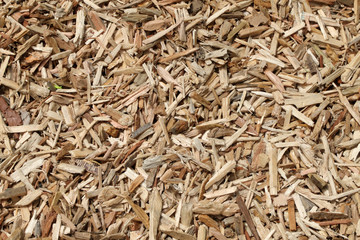 Dóra Lénárt
2017
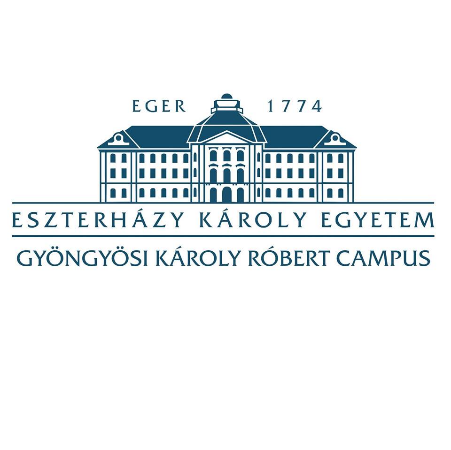 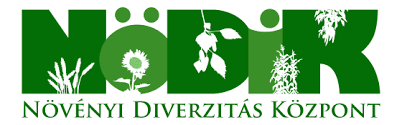 location
Yellow The area of ​​the  institution  
Red  Bird protection area
Rural Development Effects of Biomass
creates new jobs

cutting waste means extra income for several farmers in the area

retaining the population

increases local employment
Calculations Temperature data
Calculations Fossile oil
Calculations Savings
Thank you for your attention